Новосибирская область Новосибирский район  МКДОУ – детский сад «Лучик»Детская журналистика как инновационный подход в коммуникативно-речевом развитии дошкольников
Выполнила: 
Крауберг Г.А.
Воспитатель 
высшей кв. категории
Компьютер
Мобильная  связь
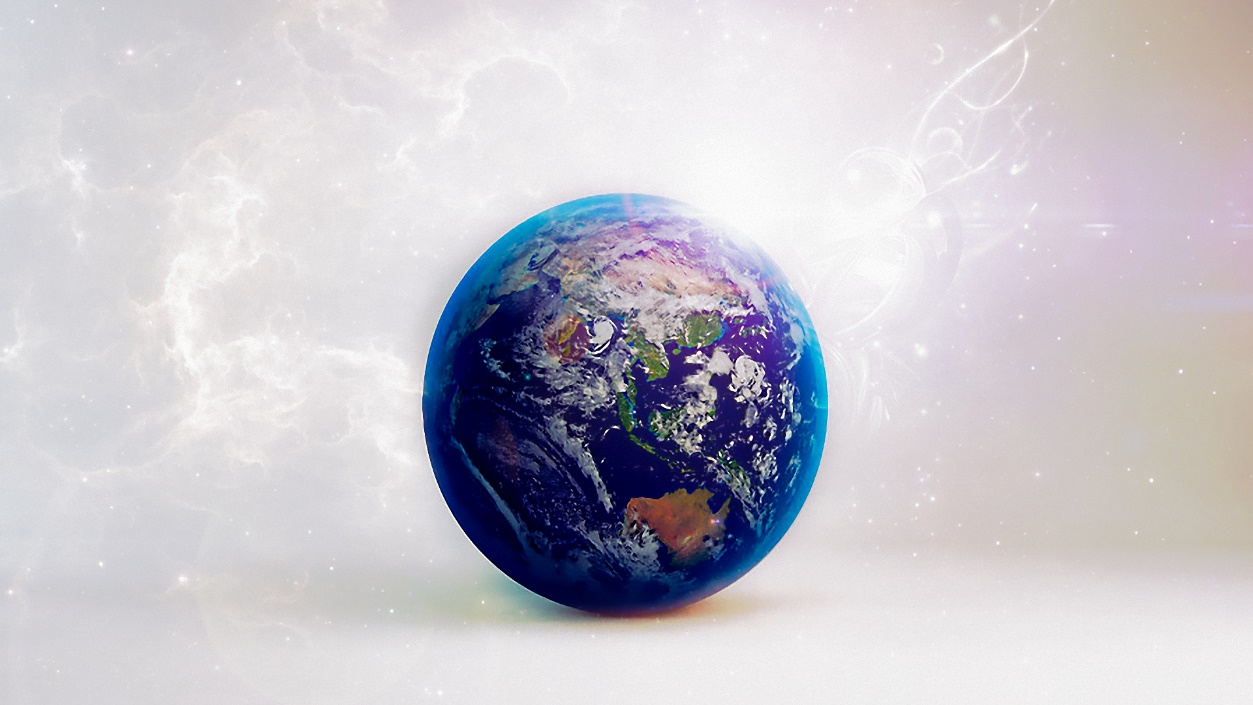 Спутниковое  телевидение
Интернет
речь
Высказывание своих мыслей
Слушать собеседника
Задавать вопрос
Словарный запас
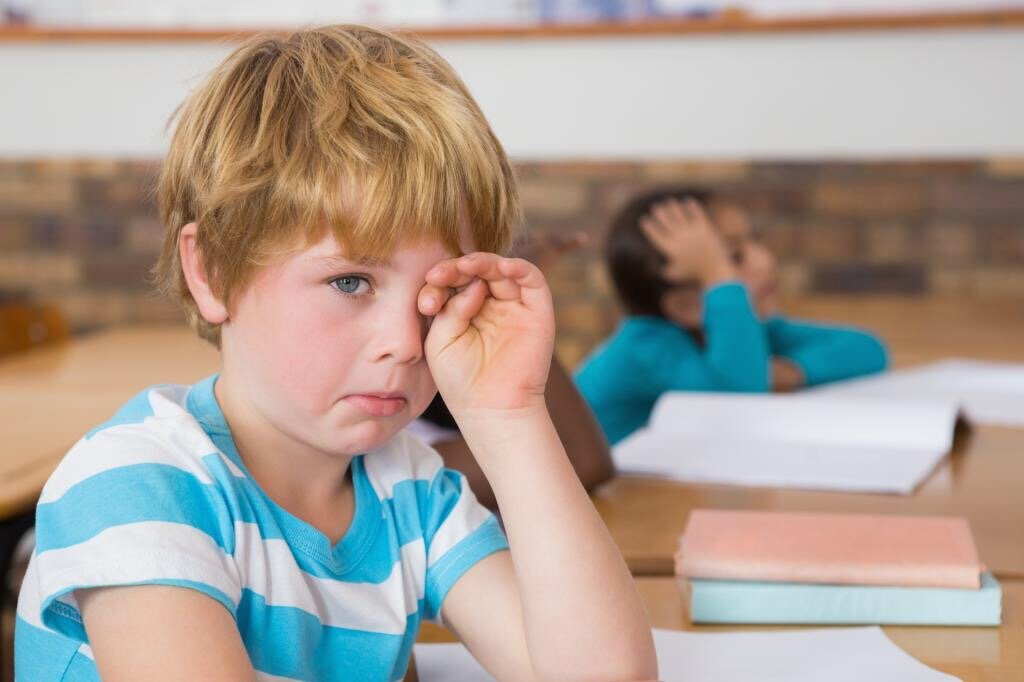 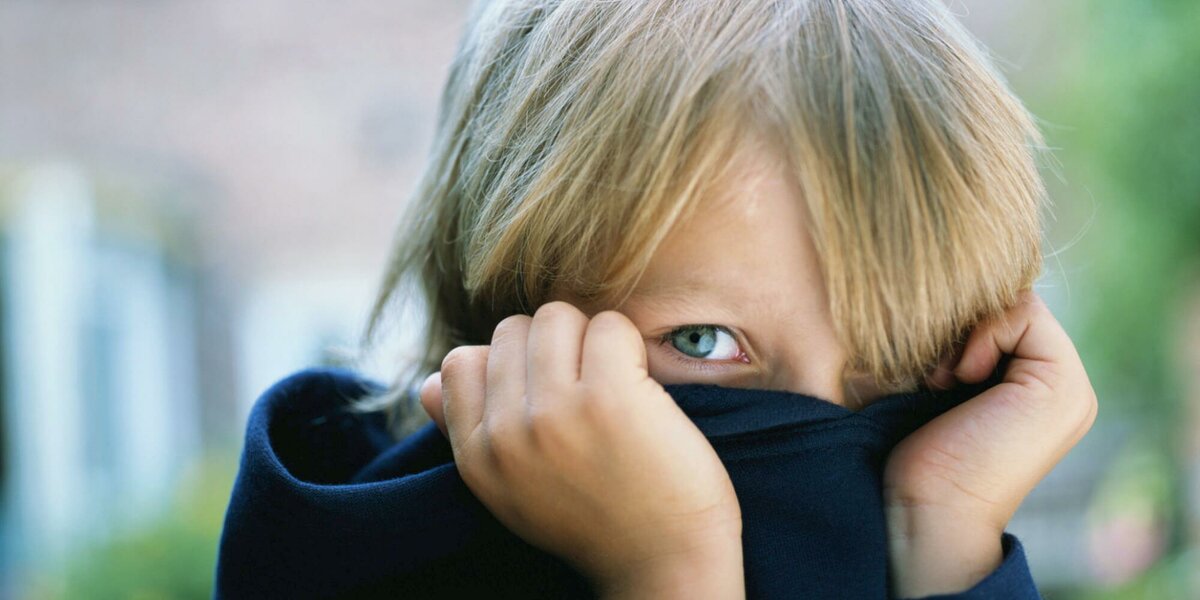 Нежелание родителей 
общаться 
(из-за нехватки времени, усталости). 
Неумение родителей общаться 
(не знают, о чем разговаривать с ребенком, как строить диалогическое общение с ним)
Диалог – это, прежде всего двусторонний процесс, когда собеседники общаются на равных, с взаимным пониманием и уважением друг к другу.
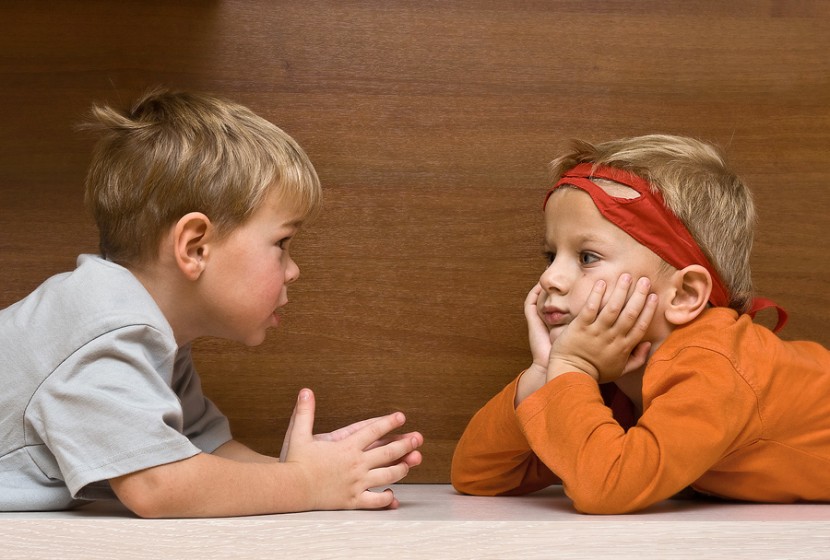 Наша задача - формирование и развитие у детей умений навыков речевого общения, для их социализации в обществе.
Детская журналистика   
 (метод – интервьюирование)
 Интервьюирование (от англ. «встреча», «беседа») -  метод получения информации в ходе устного непосредственного общения.
четкая цель, 
план действий по сбору информации
обработка полученных результатов.
Методы:
моделирование ситуаций,
наблюдения,
развивающие игры
тренинговые упражнения,
импровизации,
рассматриванием рисунков и фотографий,
рассказы детей (описательные, из опыта и т.д.),
беседы,
обсуждение
Детская журналистика (интервьюирование) позволяет:
 развивать личностные качества детей;
учить преодолевать скованность;
 быть активным и самостоятельным собеседником;
развивать уверенность в себе и в своих высказываниях, умение строить диалог и устанавливать эмоциональный контакт, а также культуру речевого общения;
вырабатывать и закреплять правильное речевое дыхание при ведении диалога;
устранять избыточное, психоэмоциональное и мышечное напряжение вне речи и вовремя её, а также грамматичное использование слов в структуре связного высказывания;
овладевать умением пользоваться различными типами предложений.
проект «Журналистом быть хочу»
Цель проекта: формирование и дальнейшее развитие связной диалогической речи у детей старшего дошкольного возраста через изучение основ профессии журналиста. 
Задачи проекта: 
Формирование начальных представлений о профессиональных журналистских качествах и навыках. 
Обучение детей построению самостоятельных высказываний, умению вести диалог, как со сверстниками, так и с взрослыми. 
Расширение и активизация словарного запаса. 
Развитие коммуникативных навыков и личного взаимодействия детей друг с другом в паре, в группе, в коллективе. 
Развитие творческих способностей воспитанников. 
Воспитание желания выслушивать друг друга до конца. 
Воспитание уважительного отношения к профессии журналиста. 
Продукт проектной деятельности: выпуск газет, интервью. 
Предполагаемый результат: дети получат начальные знания, умения, навыки профессии журналиста, сделают первые шаги в практической   деятельности,  разовьют  свои творческие и коммуникативные способности, при общении будут следовать нормам речевого этикета.
Формы работы: 
беседы, 
совместная деятельность взрослого и детей, 
составление рассказов детьми (описательных, с опорой на схему, из личного опыта), 
моделирование ситуаций, 
игры на развитие речи, 
сюжетно-ролевые игры, 
рассматривание газет и детских журналов, 
выпуск газет, 
совместная (педагог и дети) разработка интервью, 
изготовление атрибутов к играм, 
сотрудничество с семьей.
Взаимодействие с родителями
 рекомендации по просмотру телепередач,
 совместное с ребенком чтение интервью журналистов в газетах и журналах, 
разработку памятки для родителей «Обсудите интервью с ребенком…», 
подбор игр, которые можно организовать с ребенком дома, с целью развития речи.
Метод «Детская журналистика»
способствует развитию диалогической речи детей, 
воспитанию терпимого уважения к мнению собеседника, 
помогает овладеть средствами коммуникабельности.
Спасибо за внимание